FAQ’s
The water does not get hot in the bathroom, we can’t kill germs
The temperature of the water is not the importance or focus point of killing germs.  The process of washing your hands along with disinfectant soap is what kills germs.  We cannot keep the temperature of water high enough to continuously provide hot water.  This would risk burning someone or it being to hot all the time.  
 We need to focus on following the ODS on hand washing in the bathrooms.
As per the Mayo Clinic’s COVID-19 Guidelines for Handwashing:  “Wet your hands with clean, running water – either warm or cold.”
Will employees be allowed to take their break on the floor
The break periods will be utilized by the 3rd party company to sanitize workstations.  We recommend employees leave the floor for this process to be completed to the fullest extent provided.
Should we turn off personal fans and ceiling fans to minimize the spread of COVID-19?
https://jamanetwork.com/journals/jama/fullarticle/2762692 
The virus that causes COVID-19 is mainly transmitted through droplets generated when an infected person coughs, sneezes, or speaks. These droplets are too heavy to hang in the air. They quickly fall on floors or surfaces. You can be infected by breathing in the virus if you are within 6 feet / 2 meters of a person who has COVID-19.
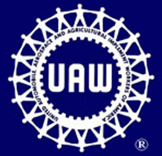 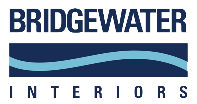 FAQ’s
Why aren’t we wearing additional nitrile gloves on top of our work gloves to prevent COVID-19?
Nitrile gloves are not needed in our production environments as they lack the durability in some applications to provide a barrier to other hazards (mainly sharp edges) which just passes on the risk to the next layer.  Additionally, gloves (nitrile or work gloves) require special care in their removal & disposal to ensure it is done in a manner that does not cause further contamination or virus spread.  You should always wash your hands after removing gloves and avoid touching your face with gloves on.
When bringing in material from outside - Why don’t we have to clean everything?
https://www.nejm.org/doi/full/10.1056/NEJMc2004973
We do not clean everything as current science does not require cleaning of everything we bring into our environments for a few reasons.  First - coronavirus matter once resting on a surface does not tend to move unless transferred by touch.  We are unlikely to touch or contact every surface of materials & already for safety we should operate as though any surface we touch could be contaminated.  Second - current information shows the virus lasts up to 24 hours on cardboard, and up to 72 hours on steel & hard plastic.  Natural virus kill is already at play on many of the materials we deal with to minimize the risk of acquiring COVID-19 from materials in the atmospheric conditions we normally work & live in.
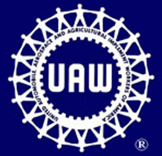 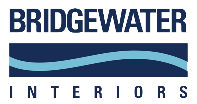